PROTEINS
nonmembrane
protein
membrane
protein
secreted
protein
30s
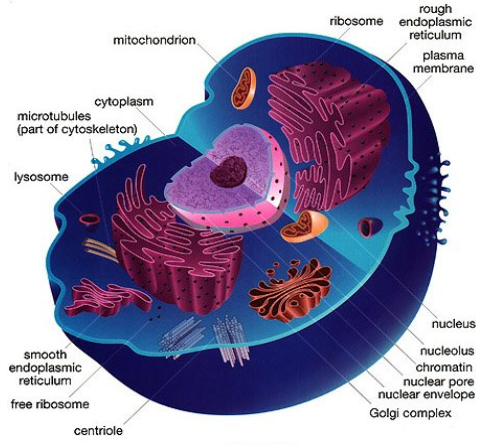 Rough endo. reticulum
ribosome
mRNA
mitochondrion
tRNA
A site
tRNA
P site
cell membrane
cytoplasm
cytosol
incoming
amino acid
growing
peptide
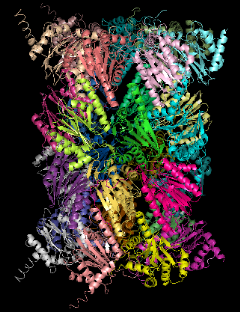 50s
lysosome
proteasome
peroxisome
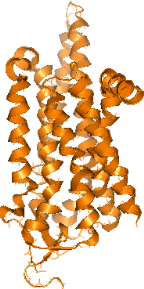 ribosome
secreted
protein
smooth
endoplasmic
reticulum
cell membrane
protein
free ribosome
Golgi complex
free ribosome
ER bound
ribosome
tRNA
m7G
free ribosome
Signal Recog Part.
SRP Receptor
S-S
S-S
S-S
S-S
S-S
ER
S-S
S-S
Translationpost-trans modification
Protein Synthesis
on Ribosomes
Where are they degraded?
In lysosomes
In proteosomes
PROTEINS
nonmembrane
protein
membrane
protein
secreted
protein
30s
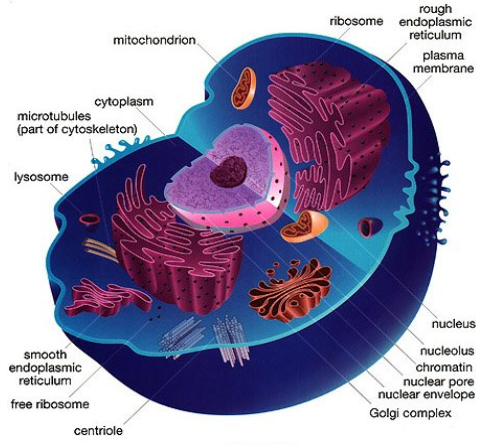 Rough endo. reticulum
ribosome
mRNA
mitochondrion
tRNA
A site
tRNA
P site
cell membrane
cytoplasm
cytosol
incoming
amino acid
growing
peptide
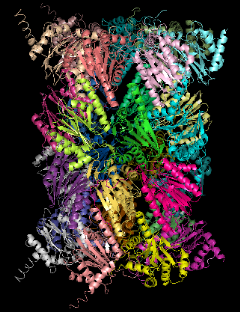 50s
lysosome
proteasome
peroxisome
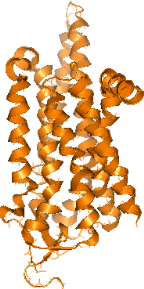 ribosome
secreted
protein
smooth
endoplasmic
reticulum
cell membrane
protein
free ribosome
Golgi complex
free ribosome
ER bound
ribosome
tRNA
m7G
free ribosome
Signal Recog Part.
SRP Receptor
S-S
S-S
S-S
S-S
S-S
ER
S-S
S-S
Translationpost-trans modification
Protein Synthesis
on Ribosomes